体のつくりと運動
からだ　　　　　　　　　　　うんどう
参考「未来をひらく　小学理科４『３　体のつくりと運動』」　教育出版
ことば　　しょうかい
言葉の紹介
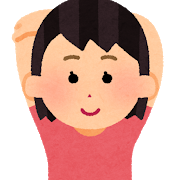 め
かんせつ
からだ　　 ま
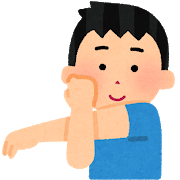 [Speaker Notes: この時間で使う言葉を１つ紹介します。

　関節です。
　関節とは、骨と骨のつなぎ目で、「ひじ、ひざ、かた、手首、足首」など、体の曲がるところのことをまとめた言葉です。]
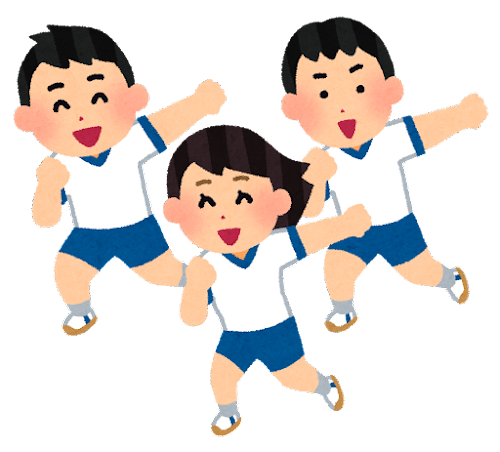 [Speaker Notes: 私たちが運動をするときには、足や腕など、体のいろいろなところを動かします。]
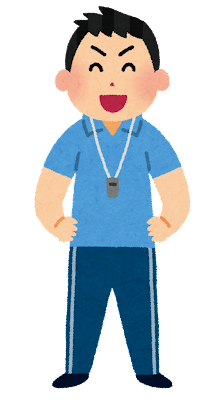 たい　　 　たの　　　　 ちい
ぼくは、体そうが楽しくて、小さいときからずっと　たいそうを　続けてきました。
　うでだけを使って体を回したり、体をひねったり、
そんな運動が大好きです。
　このとき、うでや足がどのように動くのか、体のつくりを知ることも大切です。
　みんさんも、自分の体を動かして、体のつくりを知り、運動する楽しさを感じてください。
つづ
つか　からだ まわ        からだ
うんどう　だいす
あし　　　　　　　 うご　　　　からだ
し　　　　　たいせつ
【運動の達人　保健体育科の先生】
じぶん からだ うご　　　　からだ
うんどう　　たつじん    ほけんたいいくか　　せんせい
し　 うんどう   たの　　　 かん
[Speaker Notes: 運動の達人である、保健体育科の先生からのメッセージです。

「僕は、体操が楽しくて、小さい時からずっと体操を続けてきました。腕だけを使って体を回したり、体をひねったり、そんな運動が大好きです。この時、腕や脚がどのように動くのか、体の作りを知ることも大切です。皆さんも、自分の体を動かして、体の作りを知り、運動する楽しさを感じてください。」]
ま
やってみよう
うでやあしの曲がるところを、調べてみよう。
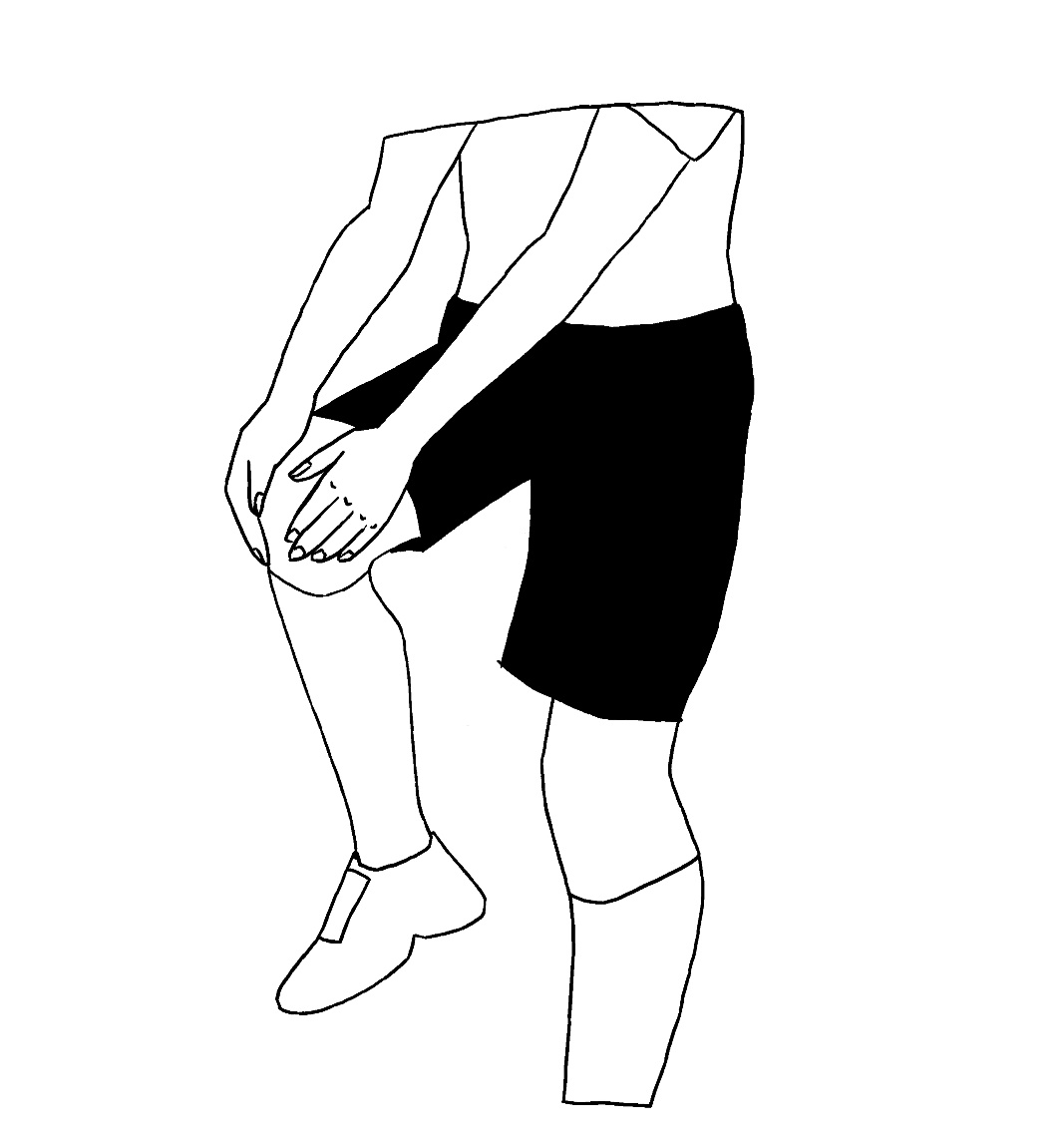 しら
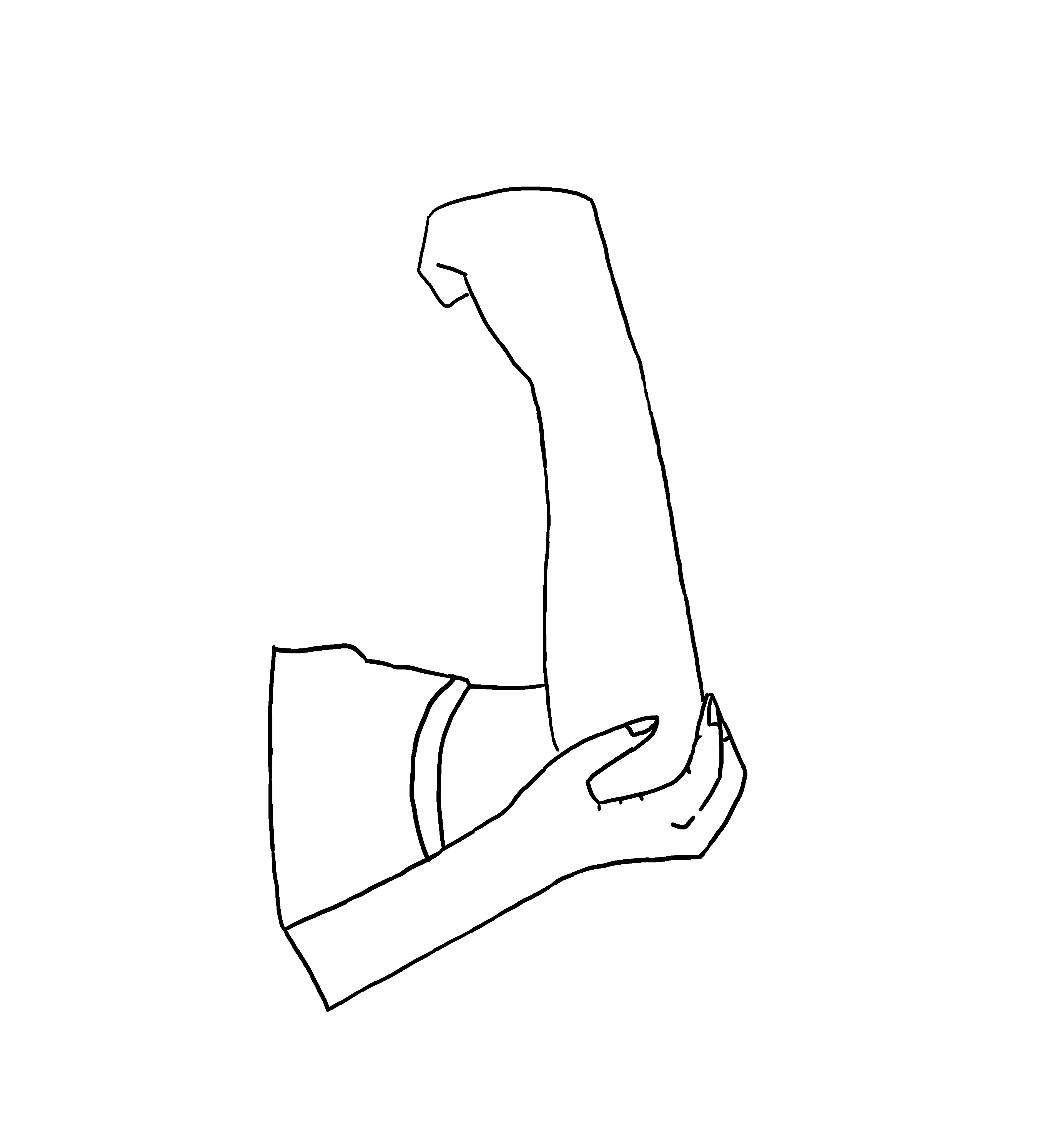 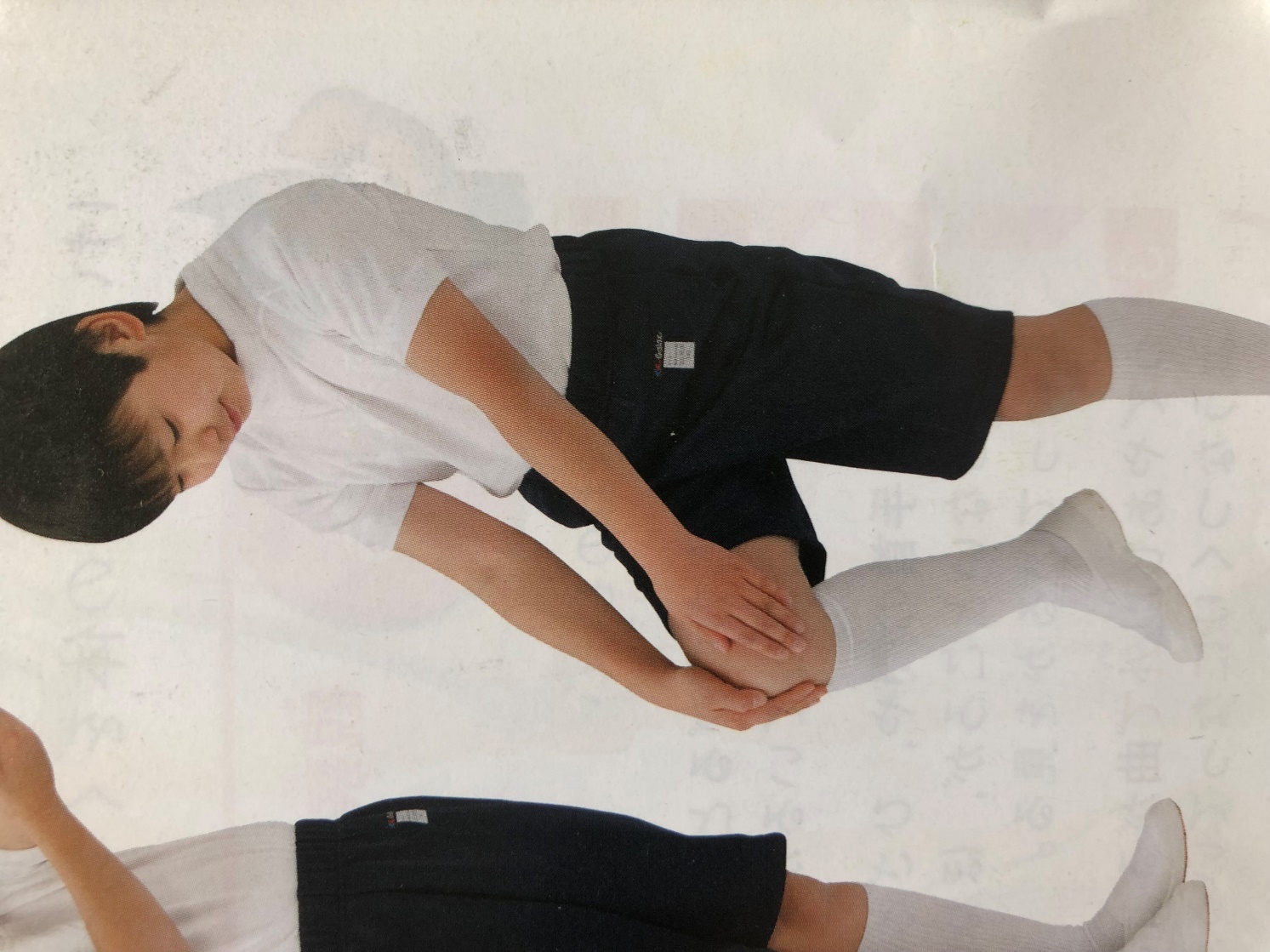 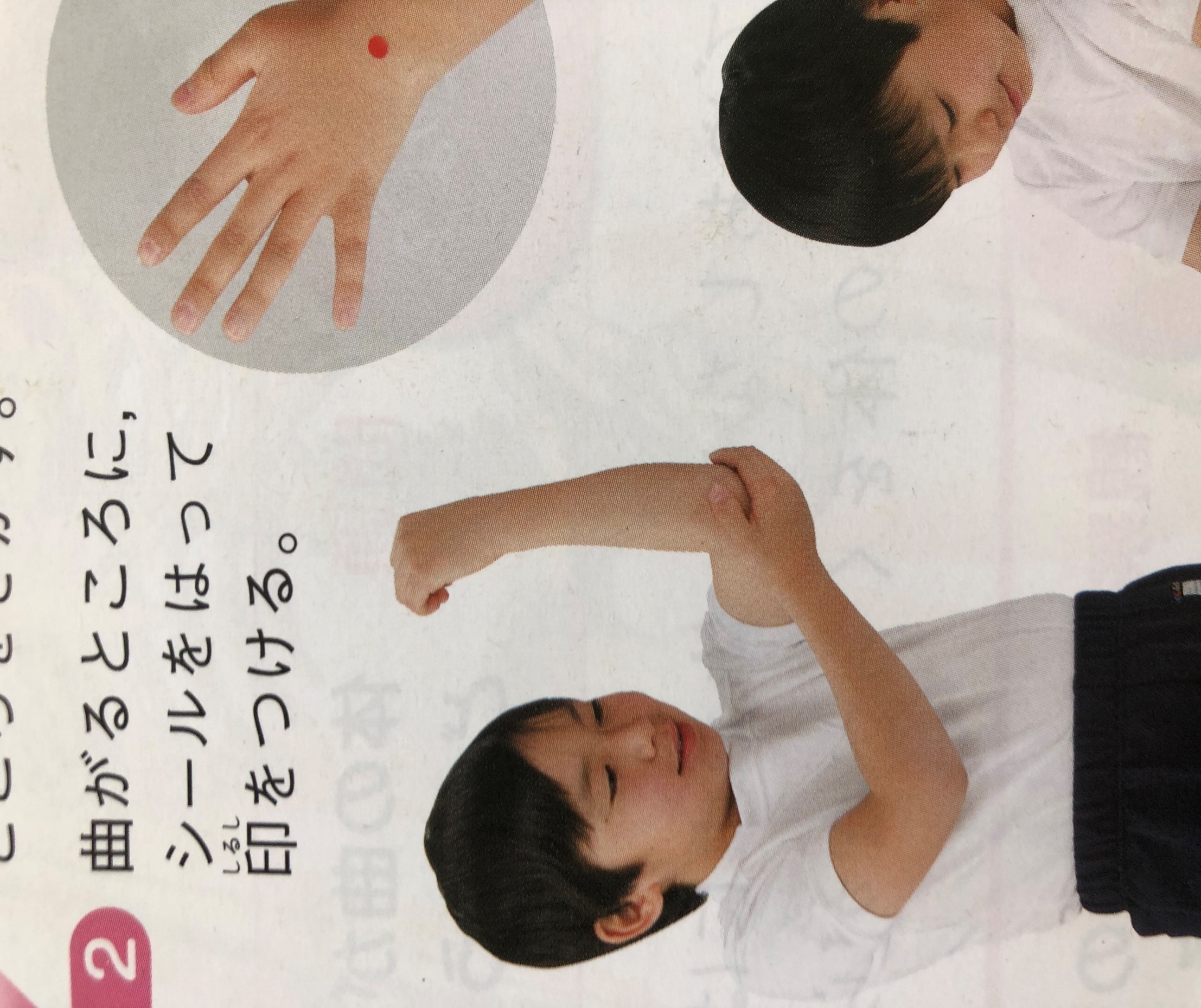 ポイント

１　体を動かして、うでやあしの

　曲がるところをさがす。

２　曲がるところに、シールを

  はって、印をつける。
からだ うご
かる　かん
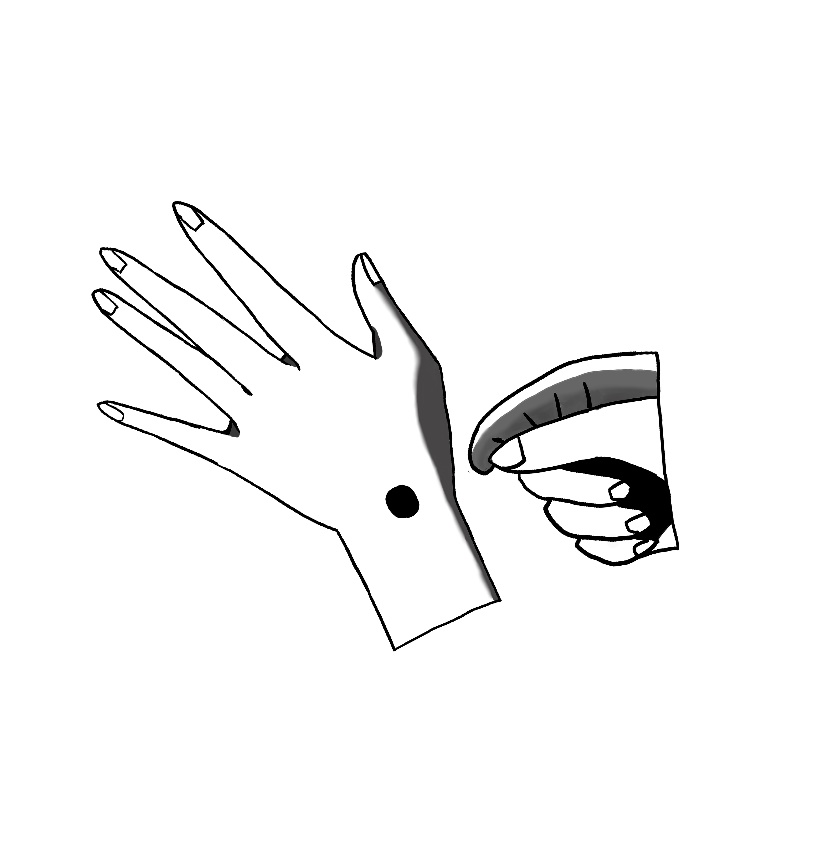 まが
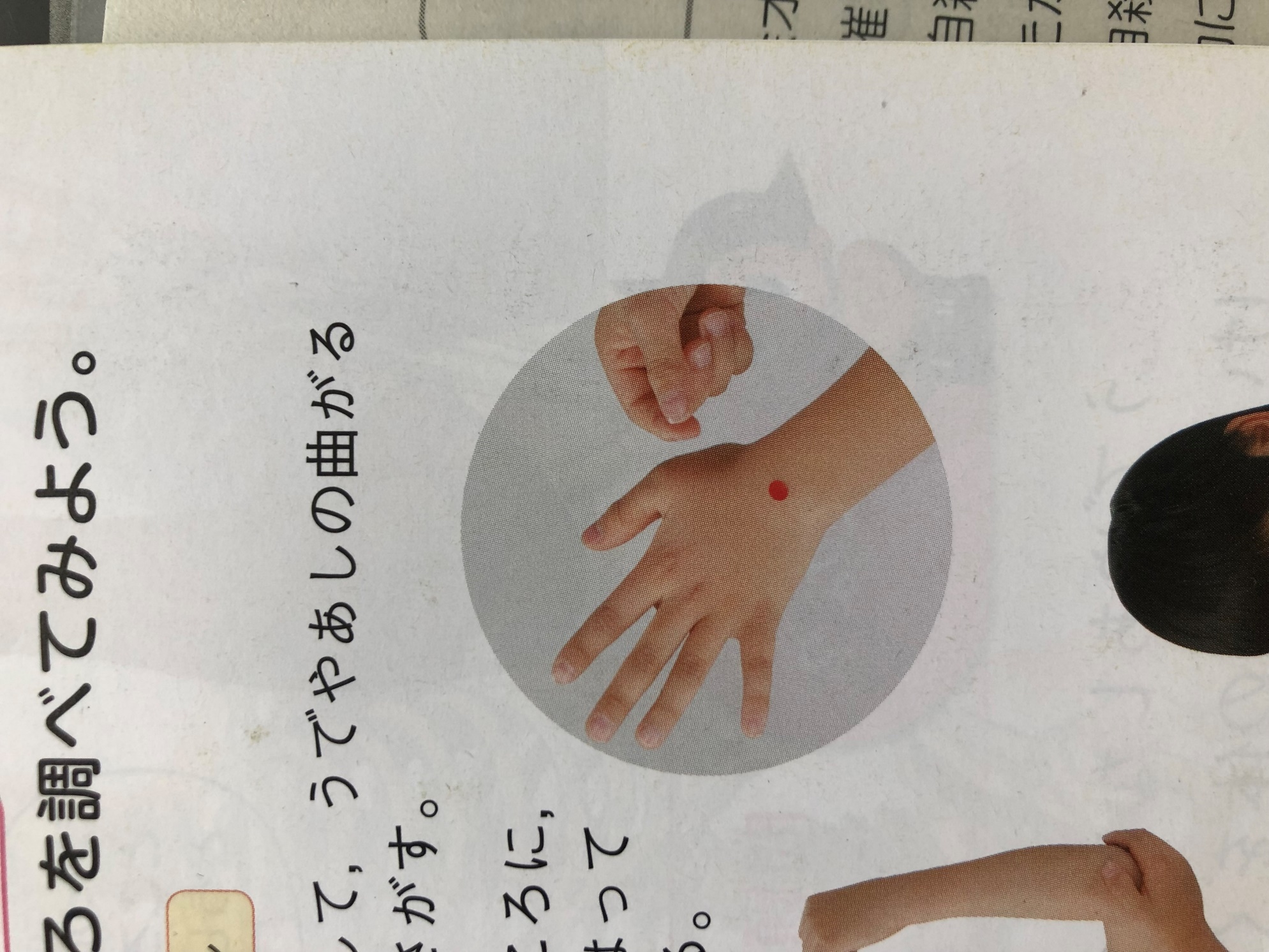 ま
【うでやあしの曲がるところをさがす。】
まが
しるし
ま
【曲がるところに、シールをはる。】
[Speaker Notes: この時間の「やってみよう」は、
（クリック１）
　「腕や脚の曲がるところを、調べてみよう。」です。

（クリック２）
　ポイントは、「１　体を動かして、腕や脚の曲がるところ探す。」、「２　曲がるところに、シールを張って、印を付ける。」です。
　
　※では、実際に腕や脚の曲がるところを、調べましょう。]
ま
うでやあしには、曲がるところと曲がらないところがあります。
ま
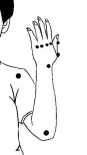 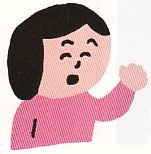 シールをつけたところが、
曲がるのはどうしてかな？
ま
あし 　なか
うでや足の中は、
どんなつくりを
しているのかな？
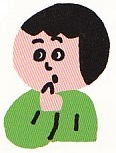 [Speaker Notes: 調べてみると、腕や脚には、曲がるところと曲がらないところがあります。

　シールを付けたところが、曲がるのはどうしてでしょうか？
　腕や脚の中は、どんな作りをしているのでしょうか？]
もんだい
問題
体の曲がるところや

曲がらないところは、

どのようなつくりをしているのだろうか。
からだ　　 ま
ま
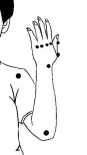 [Speaker Notes: この時間の問題です。
　「体の曲がるところや、曲がらないところは、どのようなつくりをしているのだろうか。」です。]
え　　　 じぶん　　　からだ
かんさつ
観察
からだ　　 ま
ほねの絵と自分の体で、

体の曲がるところと

曲がらないところを調べよう。
ま　　　　　　　　　　　　　　　　　　しら
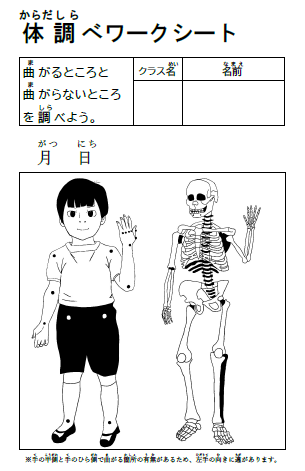 かんさつ
観察のながれ

１　うでやあしの曲がるところが、ほねの絵でどのようなつくりになっている

 かを見る。

２　ひじと手首の間や、ひざと足首の間など、うでやあしの曲がらないところ

 が、ほねの絵でどのようなつくりになっているかを見る。

３　うでやあし以外で曲がるところが、ほねの絵でどのようなつくりになって

 いるかを見る。
ま　　　　　　　　　　　　　　　　　　　え
み
てくび　　あいだ　　　　　　　　あしくび   あいだ　　　　　　　　　　　　　　　ま
え　　　　　　　　　　　　　　　　　　　　　　　　 　　　　　　　 み
いがい　　　ま　　　　　　　　　   　　　　　　　　え
み
からだしら
【体調べワークシート】
[Speaker Notes: この時間の観察は、

　「骨の絵と自分の体で、体の曲がるところと曲がらないところを調べよう。」です。

　観察の流れは、次の３つです。「１腕や脚の曲がるところが、骨の絵でどのような作りになっているかを見る。」、「２肘と手首の間や、ひざと足首の間など、腕や脚の曲がらないところが、骨の絵でどのような作りになっているかを見る。」、「３腕や脚以外で曲がるところが、骨の絵でどのような作りになっているかを見る。」

　それでは、体調べワークシートの腕や脚等、見たところにシールを貼ったり、ペンで丸を書いたりしましょう。]
[Speaker Notes: ※体調べワークシートの腕や脚等、見たところにシールを貼ったり、ペンで丸を書いたりする。]
けっか
結果
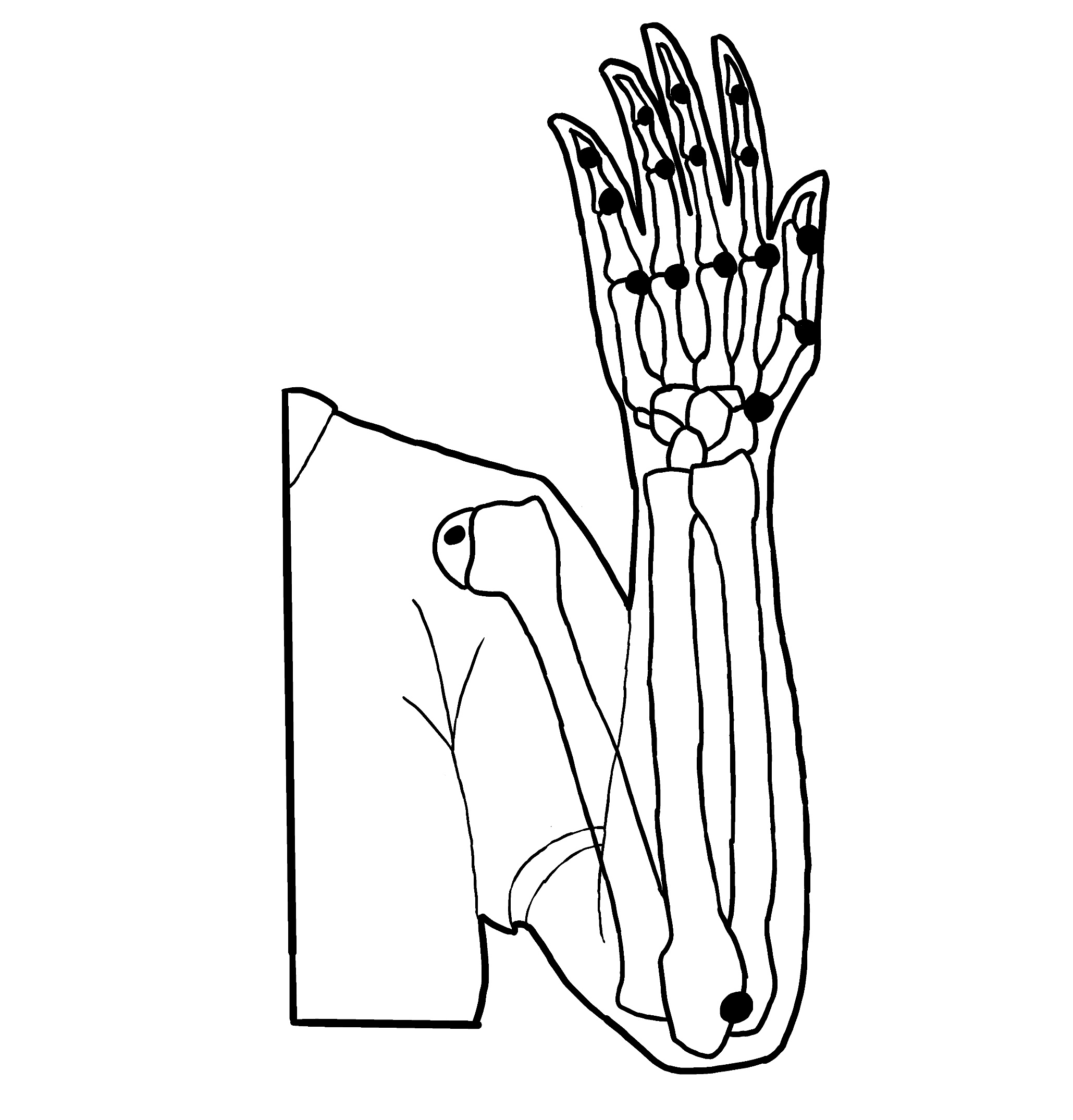 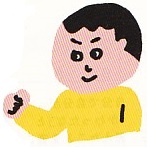 ひじやひざは、ほねとほねのつなぎ目だから、曲がるんだね。
め
ま
てくび　かんせつ
手首の関節
ほねとほねのつなぎ目で、体の曲がるところを
関節といいます。
め
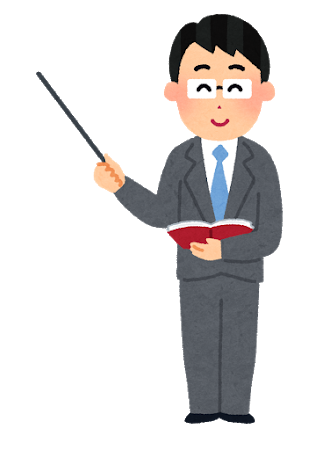 からだ　ま
かんせつ
かんせつ
ひじの関節
[Speaker Notes: 調べた結果です。
　
　スライドの生徒は、
　「ひじやひざは、骨と骨のつなぎ目だから曲がるんだね。」　という感想を話しています。

　みなさんは、どのようなことに気付きましたか？動画を一度止めて、調べたことを先生や友達に伝えてみましょう。

（クリック）
　骨と骨のつなぎ目で、体の曲がるところを関節と言います。]
わかったこと
からだ　  　ま
め
体の曲がるところは、

ほねとほねのつなぎ目に

なっていて

体の曲がらないところは、

中にかたいほねがある。
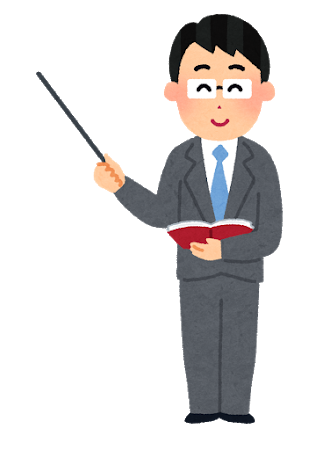 からだ　　　 ま
なか
参考「未来をひらく　小学理科４『３　体のつくりと運動』」　教育出版
[Speaker Notes: この時間で分かったことは、

　「体の曲がるところは、骨と骨のつなぎ目になっていて、体の曲がらないところは、中に硬い骨がある。」です。]
ことば　　　かくにん
言葉の確認
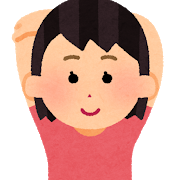 め
かんせつ
からだ　　ま
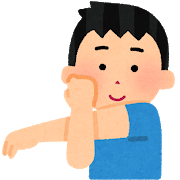 [Speaker Notes: この時間で使った言葉を確認します。

　関節です。
　関節とは、骨と骨のつなぎ目で、「ひじ、ひざ、かた、手首、足首」など、体の曲がるところのことをまとめた言葉のことでした。]
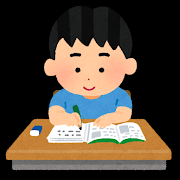 ふ　　　　か
振り返えり
わ　　　　　　　　　　　　　　　わ
・「　　　　」が分かった。（分からなかった。）
・「　　　　」ができた。（難しかった。）
・もっと、やってみたい。（考えたい。）
・友達の「　　　　」が良かった。
・「　　　　」の時に使えそう。（使ってみよう。）
・もしかしたら、～じゃないのかな？
・～をやってみたい。
・～で、びっくりした。
むずか
かんが
よ
ともだち
とき　　　　 つか　　　　　　　　　　　　   つか
[Speaker Notes: この時間の振り返りです。
　こちらに示していることを参考にして、この時間の理科の勉強で感じたことを話し合ってみましょう。

　これで、この時間の理科の勉強を終わります。]